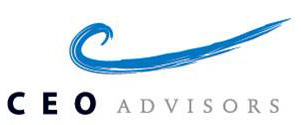 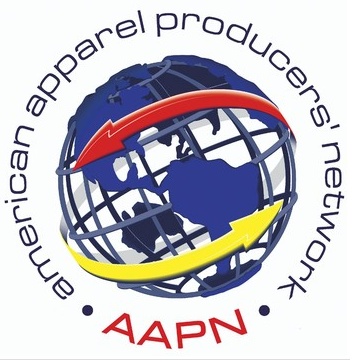 The Dilemmas faced by apparel manufacturers and their solutions
Atlanta, Georgia
October 20, 2011
Source: CEO Advisors
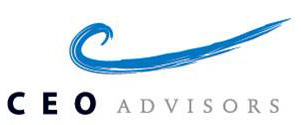 Agenda
CEO research: How bankers view the supply chain: from fiber to retailer
Fiber
Yarn
Fabrics
Converter
Apparel Manufacturer
Brand
Retailer

 Dilemmas faced by apparel manufacturers

 The model: The financing stages from start-up to public offering  

 How to solve the financing dilemma
As an industry 
As an individual company
The Dilemmas faced by apparel manufacturers and their solutions
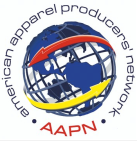 Source: CEO Advisors
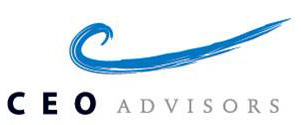 Supply chain from the Bankers point of view
Methodology:

Described in the following slides are comments made by high ranking officers of over 20 financial institutions regarding the soft goods industry.

In short we found:
Banks do not want to work with the whole sector
 Major bankruptcies in the whole industry
 Those Banks that work with the sector have had high management turnover
 Bankers do not understand the supply chain of the sector
 Lack of understanding of the needs of the apparel industry
 Need for better collateral enhancements
 New banking regulations prohibit Banks from lending to companies that have negative earnings or are marginally profitable
 Z score
The Dilemmas faced by apparel manufacturers and their solutions
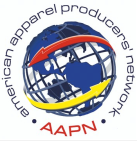 Source: CEO Advisors
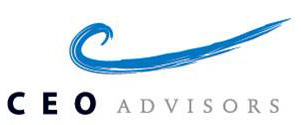 Supply chain from the Bankers point of view
Fiber
Yarn
Converter
Retailer
Fabrics
Brand
Apparel Manufacturer
Natural
a. Vegetable cotton, linen, bamboo 

b. Animal
silk 
alpaca cashmere: rabbit, cat 

Artificial
a. Synthetic
petroleum related polyester, nylon and acrylics)

b. Man-made
woods: rayon and acetate
Natural
a. Vegetable cotton, linen, bamboo 

b. Animal
silk 
alpaca cashmere: rabbit, cat 

Artificial
a. Synthetic
petroleum related polyester, nylon and acrylics)

b. Man-made
woods: rayon and acetate
Woven


Non-Woven


Knits
For interior clothing
Dyeing and Finishings

Relevant Factors
1. Mechanics
2. Chemistry
3. Combination of Chemicals
4. Temperatures
Menswear
Womenswear
Childrenswear
Levis
Lacoste
Liz Claiborne

National Private Label
Macys
The Dilemmas faced by apparel manufacturers and their solutions
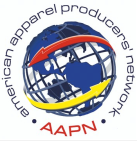 Source: CEO Advisors
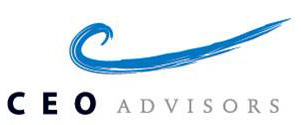 Supply chain from the Bankers point of view
Fiber
Yarn
Fabrics
Converter
Apparel Manufacturer
Brand
Retailer
Relevant Factors:
Operational Efficiencies


Labor Intensive




Equipment Suppliers:
a. China. Taiwan
Dilemmas:
Very technology impacted




Very long payout period


Relevant Factors:
Operational Efficiencies


Very capital intensive



Equipment Suppliers:
a.  Switzerland. Japan
Dilemmas:
Technology impacted




Long payout period



Relevant Factors:
Operational Efficiencies


Capital intensive




Equipment Suppliers:
a.  Switzerland. Japan
Dilemmas:
Technology impacted

Environmental: air and water

Long payout period



Relevant Factors:
Operational Efficiencies


Extremely capital intensive for knits and non-woven


Equipment Suppliers:
a.  Switzerland. Japan
Dilemmas:
Very technology impacted

Environmental: air and water

Very long payout period


Relevant Factors:
Operational Efficiencies


Extremely capital intensive



Equipment Suppliers:
a.  Switzerland. Japan
The Dilemmas faced by apparel manufacturers and their solutions
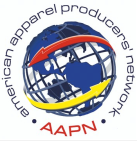 Source: CEO Advisors
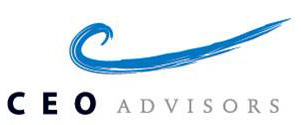 Supply chain from the Bankers point of view
Dilemmas faced by apparel manufacturers:
 Banks do not want to work with the whole sector
 Major bankruptcies in the whole industry
 Those Banks that work with the sector have had high management turnover
 Bankers do not understand the supply chain of the sector
 Lack of understanding of the needs of the apparel industry
 Need for better collateral enhancements
 New banking regulations prohibit Banks from lending to companies that have negative earnings or are marginal profitable
 Capital has become very difficult to obtain
 Mezzanine financing and long-term loans have become extremely difficult to obtain
 Equipment financing has become more difficult. Equipment vendors:
a.  Switzerland
b. Japan
c. China
d. Taiwan
The Dilemmas faced by apparel manufacturers and their solutions
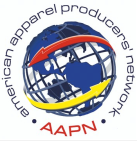 Source: CEO Advisors
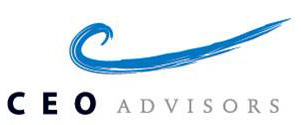 The model: The financing stages from start-up to public offering
The Dilemmas faced by apparel manufacturers and their solutions
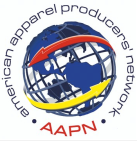 The Financing Stages from Start-up to Public Offering
Source: CEO Advisors
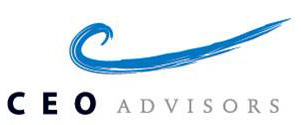 From a start-up to public offering
Small-to-Middle Market Companies
f&f
angel
early stage VC
equity
mid stage VC
late stage VC
private equity
public offering
mezzanine finance / real estate / leasing
private note
supplier financing
structured debt
bridge
bridge
bridge
bridge
debt
term debt
asset based loan / receivable financing
convertible note
factoring & P.O. financing
start-up stage

production begins

Characteristically high in burn with little or no revenue
early-mid stage

approaches EBITDA

Characteristically high in burn with steadily increasing revenue
mid stage

revenue reaches EBITDA

Characteristically steadily increase in revenue and expenses
mature stage

reduced growth

Characteristic revenue and expense begin to level
+
early stage

pre-production

Characteristically high in burn with little or no revenue
Money
SG&A
EBITDA positive
expenses
cost of goods sold
revenue
0
+
Time
The Dilemmas faced by apparel manufacturers and their solutions
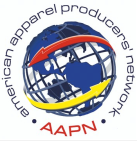 The Financing Stages from Start-up to Public Offering
Source: CEO Advisors
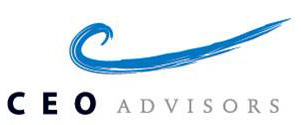 From a start-up to public offering
Small-to-Middle Market Companies
f&f
angel
early stage VC
equity
mid stage VC
late stage VC
private equity
public offering
mezzanine finance / real estate / leasing
private note
structured debt
supplier financing
bridge
bridge
bridge
bridge
term debt
debt
asset based loan / receivable financing
convertible note
factoring & P.O. financing
start-up stage

production begins

Characteristically high in burn with little or no revenue
early-mid stage

approaches EBITDA

Characteristically high in burn with steadily increasing revenue
mid stage

revenue reaches EBITDA

Characteristically steadily increase in revenue and expenses
mature stage

reduced growth

Characteristic revenue and expense begin to level
+
early stage

pre-production

Characteristically high in burn with little or no revenue
Money
SG&A
EBITDA positive
expenses
cost of goods sold
revenue
0
+
Time
The Dilemmas faced by apparel manufacturers and their solutions
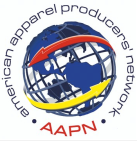 The Financing Stages from Start-up to Public Offering
Source: CEO Advisors
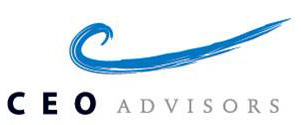 From a start-up to public offering
Small-to-Middle Market Companies
f&f
angel
early stage VC
equity
mid stage VC
late stage VC
private equity
public offering
mezzanine finance / real estate / leasing
private note
structured debt
supplier financing
bridge
bridge
bridge
bridge
term debt
debt
asset based loan / receivable financing
convertible note
factoring & P.O. financing
start-up stage

production begins

Characteristically high in burn with little or no revenue
early-mid stage

approaches EBITDA

Characteristically high in burn with steadily increasing revenue
mid stage

revenue reaches EBITDA

Characteristically steadily increase in revenue and expenses
mature stage

reduced growth

Characteristic revenue and expense begin to level
+
early stage

pre-production

Characteristically high in burn with little or no revenue
Money
SG&A
EBITDA positive
expenses
cost of goods sold
revenue
0
+
Time
The Dilemmas faced by apparel manufacturers and their solutions
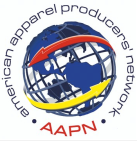 The Financing Stages from Start-up to Public Offering
Source: CEO Advisors
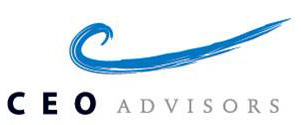 From a start-up to public offering
Small-to-Middle Market Companies
f&f
angel
early stage VC
equity
mid stage VC
late stage VC
private equity
public offering
mezzanine finance / real estate / leasing
private note
structured debt
supplier financing
bridge
bridge
bridge
bridge
term debt
debt
asset based loan / receivable financing
convertible note
factoring & P.O. financing
start-up stage

production begins

Characteristically high in burn with little or no revenue
early-mid stage

approaches EBITDA

Characteristically high in burn with steadily increasing revenue
mid stage

revenue reaches EBITDA

Characteristically steadily increase in revenue and expenses
mature stage

reduced growth

Characteristic revenue and expense begin to level
+
early stage

pre-production

Characteristically high in burn with little or no revenue
Money
SG&A
EBITDA positive
expenses
cost of goods sold
revenue
0
+
Time
The Dilemmas faced by apparel manufacturers and their solutions
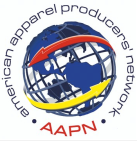 The Financing Stages from Start-up to Public Offering
Source: CEO Advisors
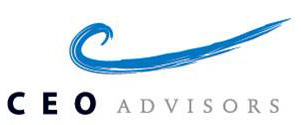 From a start-up to public offering
Small-to-Middle Market Companies
f&f
angel
early stage VC
equity
mid stage VC
late stage VC
private equity
public offering
mezzanine finance / real estate / leasing
private note
structured debt
supplier financing
bridge
bridge
bridge
bridge
term debt
debt
asset based loan / receivable financing
convertible note
factoring & P.O. financing
start-up stage

production begins

Characteristically high in burn with little or no revenue
early-mid stage

approaches EBITDA

Characteristically high in burn with steadily increasing revenue
mid stage

revenue reaches EBITDA

Characteristically steadily increase in revenue and expenses
mature stage

reduced growth

Characteristic revenue and expense begin to level
+
early stage

pre-production

Characteristically high in burn with little or no revenue
Money
SG&A
EBITDA positive
expenses
cost of goods sold
revenue
0
+
Time
The Dilemmas faced by apparel manufacturers and their solutions
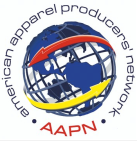 The Financing Stages from Start-up to Public Offering
Source: CEO Advisors
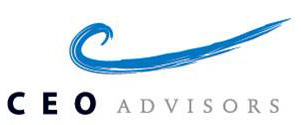 From a start-up to public offering
Small-to-Middle Market Companies
f&f
angel
early stage VC
equity
mid stage VC
late stage VC
private equity
public offering
mezzanine finance / real estate / leasing
private note
structured debt
supplier financing
bridge
bridge
bridge
bridge
term debt
debt
asset based loan / receivable financing
convertible note
factoring & P.O. financing
start-up stage

production begins

Characteristically high in burn with little or no revenue
early-mid stage

approaches EBITDA

Characteristically high in burn with steadily increasing revenue
mid stage

revenue reaches EBITDA

Characteristically steadily increase in revenue and expenses
mature stage

reduced growth

Characteristic revenue and expense begin to level
+
early stage

pre-production

Characteristically high in burn with little or no revenue
Money
SG&A
expenses
EBITDA negative
cost of goods sold
revenue
0
+
Time
The Dilemmas faced by apparel manufacturers and their solutions
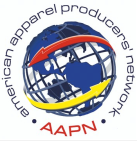 The Financing Stages from Start-up to Public Offering
Source: CEO Advisors
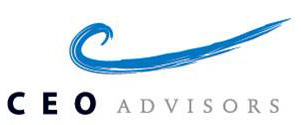 What is the Z Score – Bankruptcy Predictor
Predicts a companies probability of failure in solvency

5 Factors
 A = EBIT / Total assets 
 B = Net sales / Total assets
 C = Market value of equity / Total liabilities
 D = Working capital /  Total assets
 E = Retained earnings / Total assets

Z score = (A x 3.3) + (B x 0.99) + (C x .6) + (D x 1.2) + (E x 1.4)

The Interpretation of Z-score:

 Z-score above 3 – The company is safe based on these financial figures only.
 Z-score between 2.7 and 2.99 – On Alert. This zone is an area where one should exercise caution.
 Z-score between 1.8 and 2.7 – Good chances of the company going bankrupt within 2 years of operations from the date of financial figures given.
 Z-score below 1.80 – Probability of Financial embarrassment is very high.
The Dilemmas faced by apparel manufacturers and their solutions
Source: Edward Altman
New York University
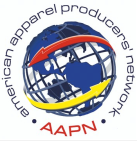 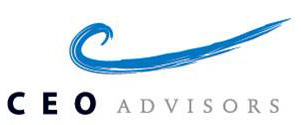 How to solve the financing dilemma:
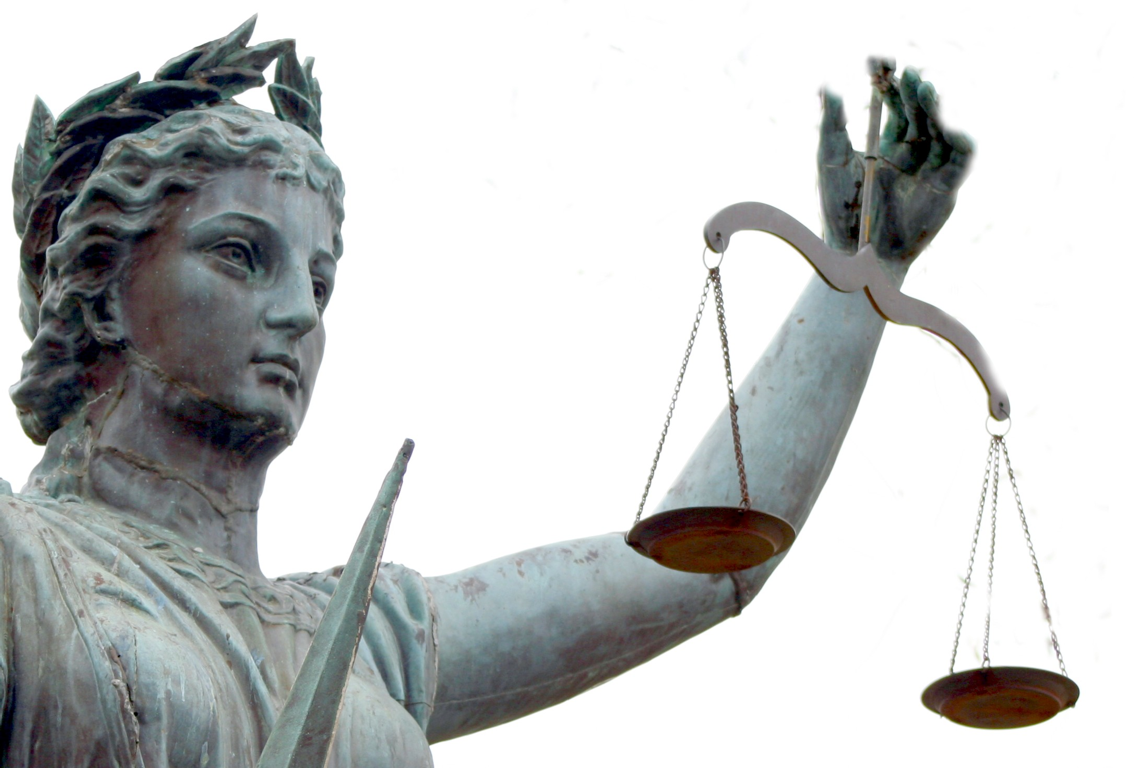 The Dilemmas faced by apparel manufacturers and their solutions
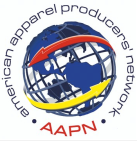 Source: CEO Advisors
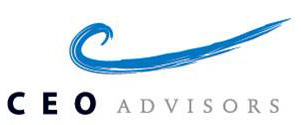 Supply chain from the Bankers point of view
How to solve the financing dilemma:
 As an industry:
1. Educate the financing industry taking into consideration all debt instruments that finance the soft goods trade.
2. Work with the financing industry to enhance protection of collateral rights. (Trade Card)
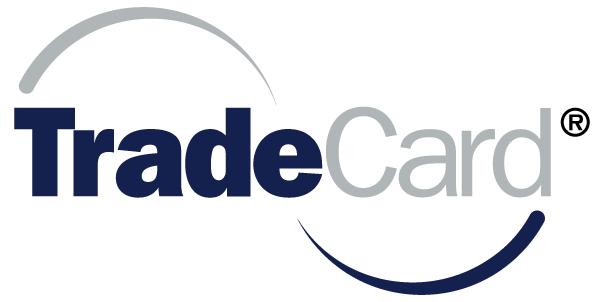 The Dilemmas faced by apparel manufacturers and their solutions
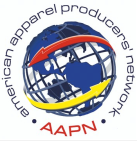 Source: CEO Advisors
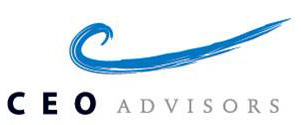 Supply chain from the Bankers point of view
How to solve a financing dilemma:
3. Educate multilateral institutions in how to finance the soft goods trade especially related to environmental issues like air (air purifiers) and water (effluent treatment plants)
4. Educate governments on the industry benefits in their respective countries
5. Convince governments to create special programs to finance the soft goods trade
6. Convince governments in creating tax breaks for soft goods trade
The Dilemmas faced by apparel manufacturers and their solutions
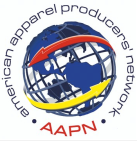 Source: CEO Advisors
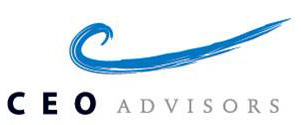 Supply chain from the Bankers point of view
How to solve the financing dilemma:
 As an individual company:

 Understand where your company fits in the model: The financing stages from start-up to public offering. 

 Measure your Z score

 Cultivate strong relationship with your current banker 

 Develop a list of possible funding prospects that include multi-laterals, financial institutions and suppliers

 Understand the needs of your banker and his/hers financial institution

 Be able to understand what your banker can do and cannot do for your company

 Be able to explain to your banker in an easy way your business model

 Be able to explain to your banker who are your customers and their financial situation

 Credit enhancement options

 Develop a plan to obtain financing from governments, government related entities and non-profits like FUSADES in El Salvador
The Dilemmas faced by apparel manufacturers and their solutions
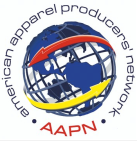 Source: CEO Advisors
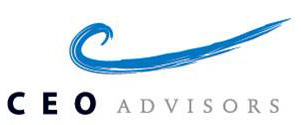 Financial institutions with commitments to the soft goods industry
The Dilemmas faced by apparel manufacturers and their solutions
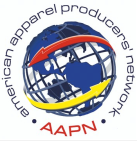 Source: CEO Advisors
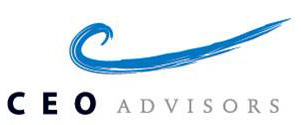 Factoring and P.O. Financing
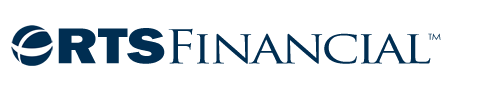 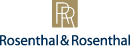 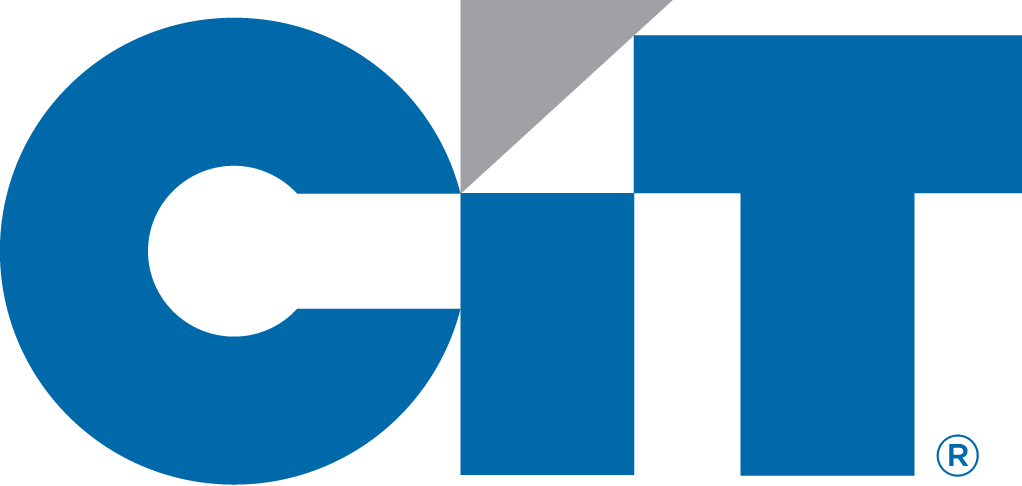 The Dilemmas faced by apparel manufacturers and their solutions
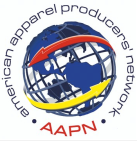 Source: CEO Advisors
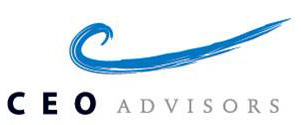 Asset based loans / Receivable Financing
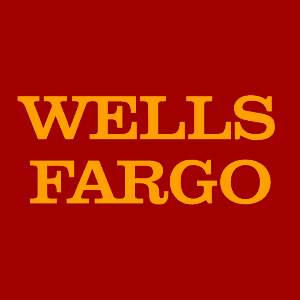 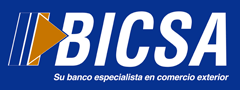 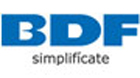 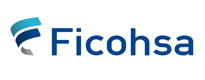 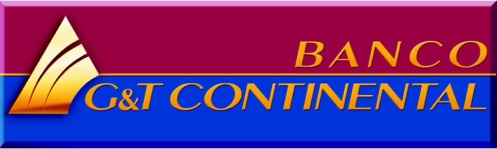 The Dilemmas faced by apparel manufacturers and their solutions
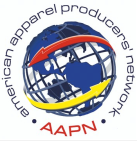 Source: CEO Advisors
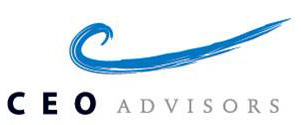 Term debt / Multilaterals
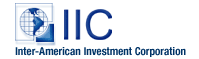 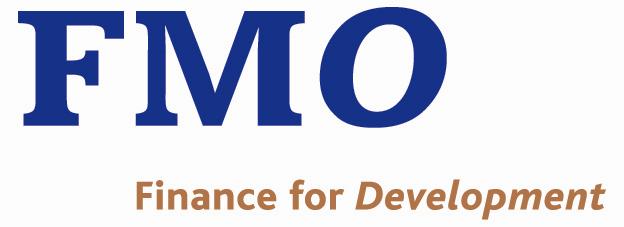 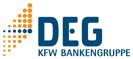 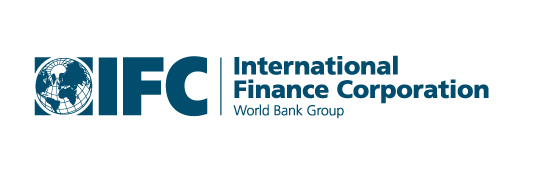 The Dilemmas faced by apparel manufacturers and their solutions
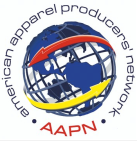 Source: CEO Advisors
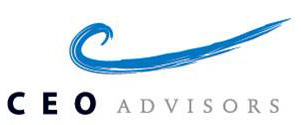 Term debt / Commercial Banks
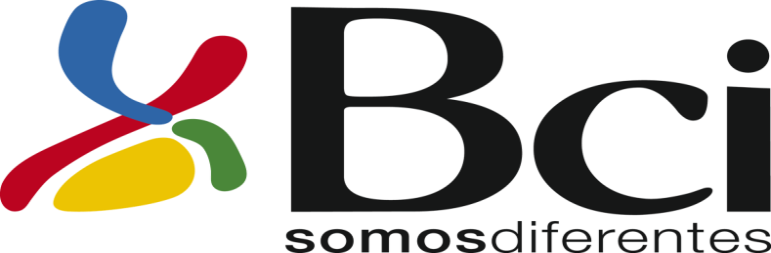 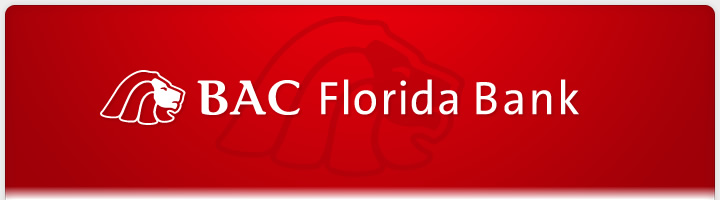 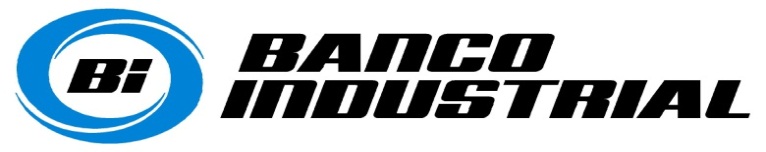 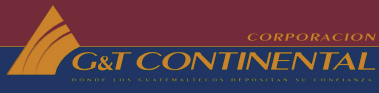 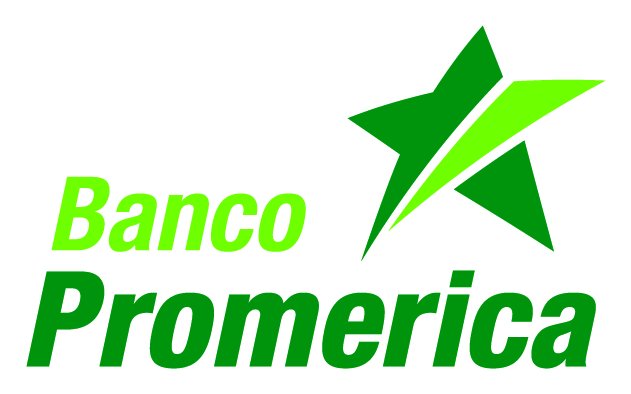 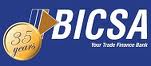 The Dilemmas faced by apparel manufacturers and their solutions
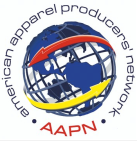 Source: CEO Advisors
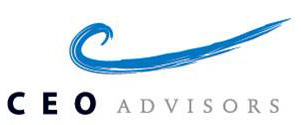 Mezzanine Finance / Leasing
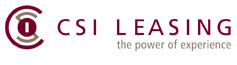 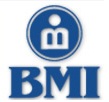 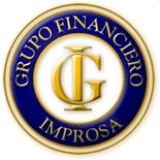 The Dilemmas faced by apparel manufacturers and their solutions
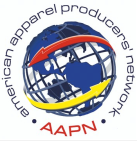 Source: CEO Advisors
Host Governments that have provided financing to the soft goods industry
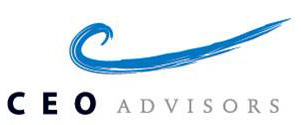 Government of Nicaragua

Government of El Salvador 

Government of Honduras
The Dilemmas faced by apparel manufacturers and their solutions
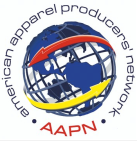 Source: CEO Advisors
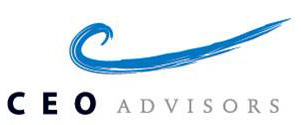 For more information contact:

Roberto J. Arguello
President

CEO Advisors
848 Brickell Avenue
Suite 603
Miami, Fl 33131
T: 305.371.8560/1
F: 305.371.8563
rjarguello@ceoadvisors.us
The Dilemmas faced by apparel manufacturers and their solutions
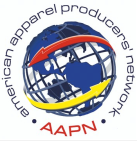 Source: CEO Advisors